eSocial
 Uma nova forma de registro dos eventos de Saúde e Segurança do Trabalhador
ROTEIRO
tisão geral do projeto
Considerações Iniciais e programação do dia
Eventos de SST
Órgãos Públicos e os eventos de SST
Seguro contra Acidentes de Trabalho - SAT
Implantação por “Etapas”
01/2018
07/2018
01/2019
Faturamento superior a 78 milhões de reais em 2016
Demais empregadores, exceto órgãos públicos
Órgãos Públicos
Observação: os eventos de  SST só deverão ser enviados a partir janeiro de 2019, no caso dos dois primeiros grupos, e a partir de julho de 2019 , para o terceiro grupo.
Implantação por “Fases”
PRIMEIRO MÊS
TERCEIRO MÊS
QUINTO MÊS
SÉTIMO MÊS
JANEIRO/2019
Início da obrigatoriedade do envio dos eventos 
da empresa
Início da obrigatoriedade do envio dos eventos 
dos vínculos
Início da obrigatoriedade do envio dos eventos 
de folha
Substituição da GFIP
Eventos de SST
Cronograma final
Grandes
  Empresas*
Demais
  Empresas
Órgãos Públicos
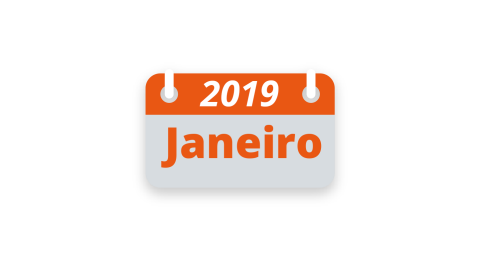 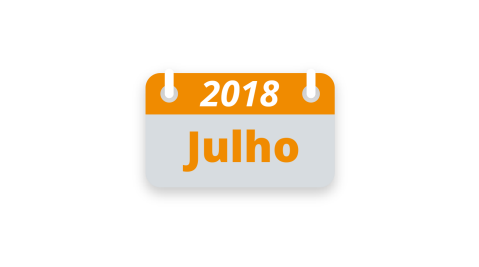 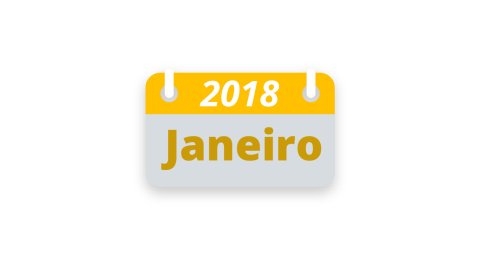 Cadastros do 
empregador e tabelas
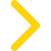 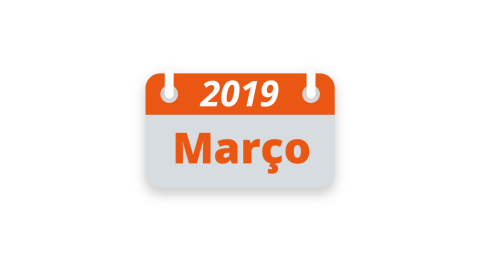 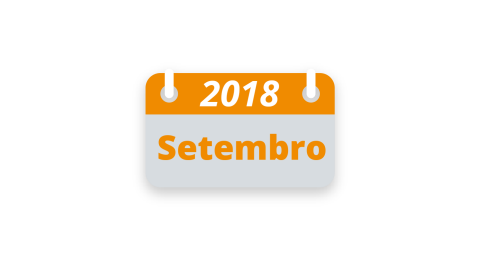 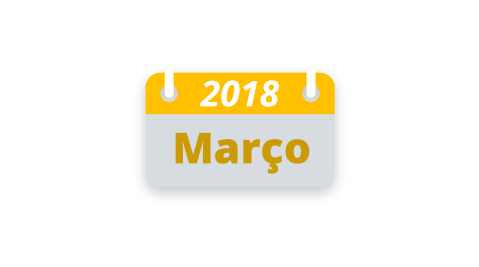 Dados dos trabalhadores e 
seus vínculos com as empresas 
(eventos não periódicos)
Substituição da GFIP 
(guia de informações à Previdência Social)
Dados de segurança e saúde 
dos trabalhadores
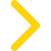 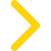 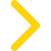 Folha de pagamento
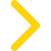 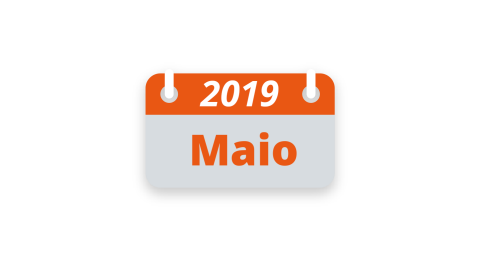 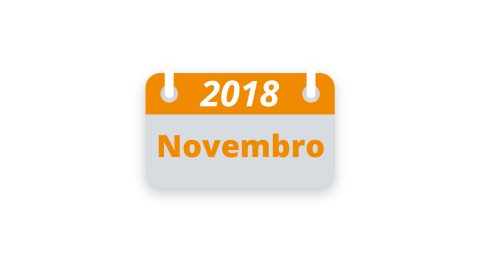 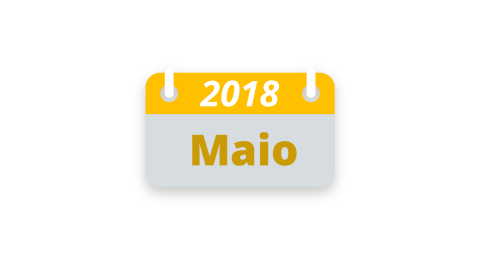 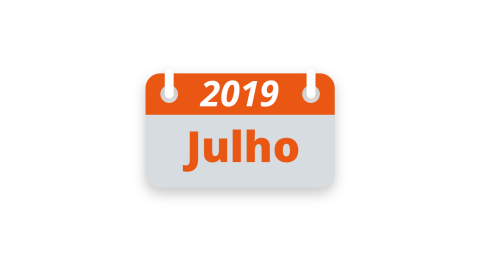 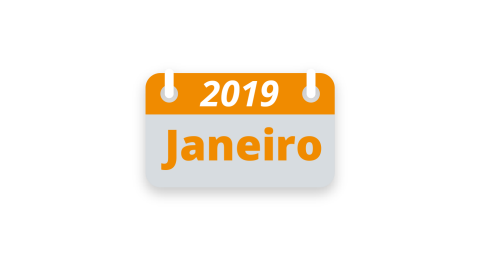 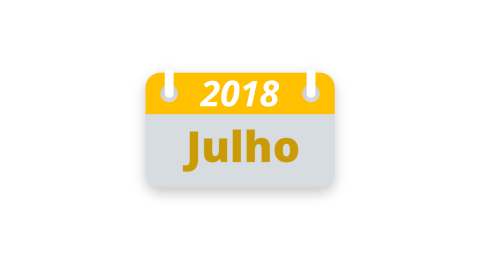 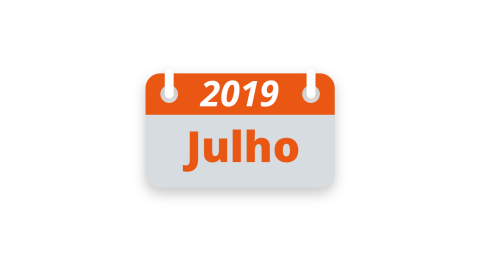 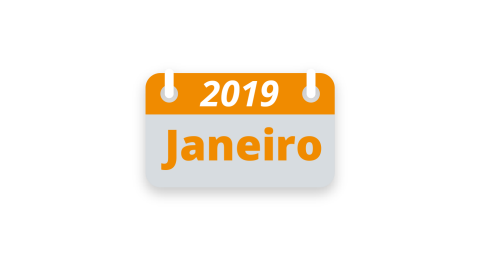 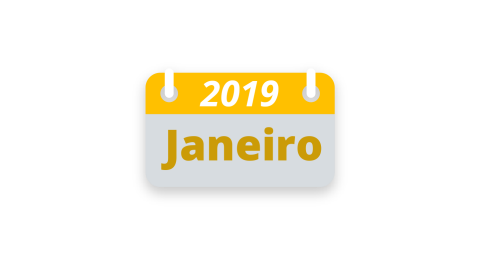 *Empresas com faturamento anual maior que R$ 78milhões
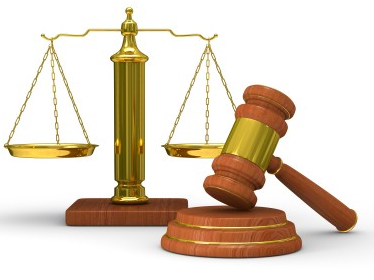 Previsão normativa

Decreto nº. 8.373/2014 – Art. 2º, §1º, III:
Art. 2º ...
	§1º  A prestação das informações ao eSocial substituirá, na forma disciplinada pelos órgãos ou entidades partícipes, a obrigação de entrega das mesmas informações em outros formulários e declarações a que estão sujeitos:
	III - as pessoas jurídicas de direito público da União, dos Estados, do Distrito Federal e dos Municípios; e
Cenários para Órgãos Públicos
Estatutário?
RPPS?
CLT?
RGPS?
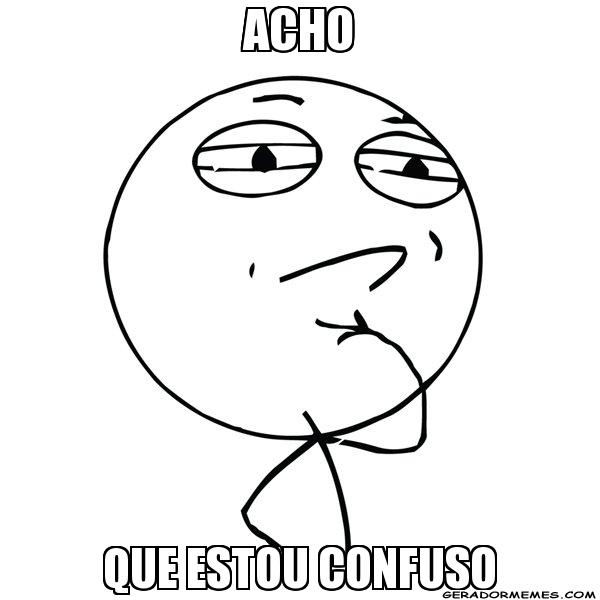 Natureza do vínculo com o RGPS do servidor Público a ele vinculado e da pdministração pública
Categoria de Segurado do Servidor Público Vinculado ao RGPS
LEI nº. 8.213/1991
Art. 11. São segurados obrigatórios da Previdência Social as seguintes pessoas físicas:        
I - como empregado:        
e) o brasileiro civil que trabalha para a União, no exterior, em organismos oficiais brasileiros ou internacionais dos quais o Brasil seja membro efetivo, ainda que lá domiciliado e contratado, salvo se segurado na forma da legislação vigente do país do domicílio;
g) o servidor público ocupante de cargo em comissão, sem vínculo efetivo com a União, Autarquias, inclusive em regime especial, e Fundações Públicas Federais.
h) o exercente de mandato eletivo federal, estadual ou municipal, desde que não vinculado a regime próprio de previdência social;
Categoria de Segurado do Servidor Público Vinculado ao RGPS
Decreto nº. 3.048/1999
Art. 9º São segurados obrigatórios da previdência social as seguintes pessoas físicas:
I - como empregado:
j) o servidor do Estado, Distrito Federal ou Município, bem como o das respectivas autarquias e fundações, ocupante de cargo efetivo, desde que, nessa qualidade, não esteja amparado por regime próprio de previdência social;
l) o servidor contratado pela União, Estado, Distrito Federal ou Município, bem como pelas respectivas autarquias e fundações, por tempo determinado, para atender a necessidade temporária de excepcional interesse público, nos termos do inciso IX do art. 37 da Constituição Federal;
m) o servidor da União, Estado, Distrito Federal ou Município, incluídas suas autarquias e fundações, ocupante de emprego público;
Natureza da Administração Pública para o RGPS
Lei nº. 8.213/1991

Art. 14. Consideram-se:
I - empresa - a firma individual ou sociedade que assume o risco de atividade econômica urbana ou rural, com fins lucrativos ou não, bem como os órgãos e entidades da administração pública direta, indireta ou fundacional;
Quais segurados têm direito à aposentadoria especial e à proteção do Seguro contra Acidentes de trabalho no RGPS?
Direito à aposentadoria especial
Decreto nº. 3.048/1999

Art. 64.  A aposentadoria especial, uma vez cumprida a carência exigida, será devida ao segurado empregado, trabalhador avulso e contribuinte individual, este somente quando cooperado filiado a cooperativa de trabalho ou de produção, que tenha trabalhado durante quinze, vinte ou vinte e cinco anos, conforme o caso, sujeito a condições especiais que prejudiquem a saúde ou a integridade física.
Obrigatoriedade de elaborar o PPP
Decreto nº. 3.048/1999

Art. 68. (...)
§ 3o  A comprovação da efetiva exposição do segurado aos agentes nocivos será feita mediante formulário emitido pela empresa ou seu preposto, com base em laudo técnico de condições ambientais do trabalho expedido por médico do trabalho ou engenheiro de segurança do trabalho. 
§ 8o  A empresa deverá elaborar e manter atualizado o perfil profissiográfico do trabalhador, contemplando as atividades desenvolvidas durante o período laboral, documento que a ele deverá ser fornecido, por cópia autêntica, no prazo de trinta dias da rescisão do seu contrato de trabalho, sob pena de sujeição às sanções previstas na legislação aplicável. § 9o  Considera-se perfil profissiográfico, para os efeitos do 
§ 8o, o documento com o históricolaboral do trabalhador, segundo modelo instituído pelo INSS, que, entre outras informações, deve conter o resultado das avaliações ambientais, o nome dos responsáveis pela monitoração biológica e das avaliações ambientais, os resultados de monitoração biológica e os dados administrativos correspondentes.
Obrigatoriedade de emissão da CAT
Lei nº. 8.213/1991

  Art. 22.  A empresa ou o empregador doméstico deverão comunicar o acidente do trabalho à Previdência Social até o primeiro dia útil seguinte ao da ocorrência e, em caso de morte, de imediato, à autoridade competente, sob pena de multa variável entre o limite mínimo e o limite máximo do salário de contribuição, sucessivamente aumentada nas reincidências, aplicada e cobrada pela Previdência Social.
Importante!
IN/RFB 971/2009
Art. 291. As informações prestadas em GFIP sobre a existência ou não de riscos ambientais em níveis ou concentrações que prejudiquem a saúde ou a integridade física do trabalhador deverão ser comprovadas perante a fiscalização da RFB mediante a apresentação dos seguintes documentos:
I - PPRA ...
II - Programa de Gerenciamento de Riscos (PGR), ...
III - PCMAT, ...
IV – PCMSO...
V – LTCAT ...;
VI - PPP,...;
VII – CAT.....
(...)
§ 2º As entidades e órgãos da Administração Pública Direta, as autarquias e as fundações de direito público, inclusive os órgãos dos Poderes Legislativo e Judiciário, que não possuam trabalhadores regidos pela CLT, aprovada pelo Decreto-Lei nº 5.452, de 1943, estão desobrigados da apresentação dos documentos previstos nos incisos I a IV do caput, nos termos do subitem 1.1 da NR-1 do MTE.
SERVIDORES ESTATUTÁRIOS VINCULADOS A REGIME PRÓPRIO
Servidores públicos vinculados a RPPS
As regras a serem seguidas em relação ao vínculo de trabalho estão previstas no estatuto do ente federativo e as regras previdenciárias são estabelecidas em Lei também do ente federativo, motivo pelo qual não há necessidade de prestação das informações de SST.
Importante!


Súmula Vinculante 33
Aplicam-se ao servidor público, no que couber, as regras do regime geral da previdência social sobre aposentadoria especial de que trata o artigo 40, § 4º, inciso III da Constituição Federal, até a edição de lei complementar específica.

NOTA TÉCNICA Nº 02/2014/CGNAL/DRPSP/SPPS/MPS
ESTAGIÁRIOS
Eventos de SST obrigatórios para Estagiários
Lei nº. 11.788, de 2008
Art. 14.  Aplica-se ao estagiário a legislação relacionada à saúde e segurança no trabalho, sendo sua implementação de responsabilidade da parte concedente do estágio.
Estagiários
Os eventos de Saúde e Segurança do Trabalhador no eSocial
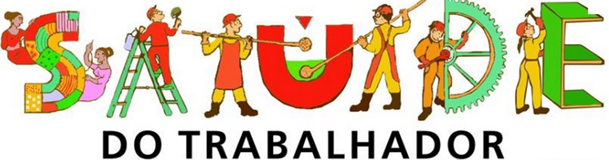 NDE nº 01/2018, com mudanças importantes nos eventos de SST.
Previsão de implantação 
• Ambiente de produção restrita: 03/10/2018. 
• Ambiente de produção: 08/01/2019.
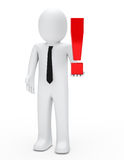 Tabelas do eSocial importantes para SST
Eventos de SST no eSocial
S-2245
Treinamentos e Capacitações (tabela 29)
S-1005 - Tabela de Estabelecimentos, Obras ou Unidades de Órgãos Públicos
Incluído grupo para prestação de informação sobre programas e planos de SST (tabela 30), indicando a data de início da vigência.

Ex: PPR, PPRA, PCMSO, etc.
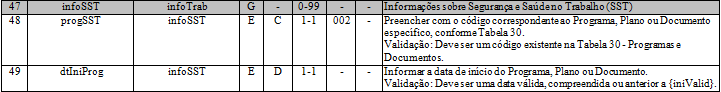 DETALHANDO OS EVENTOS
S- 1060 – Tabela de Ambientes de Trabalho
Descrevo os ambientes de trabalho com as seguintes informações:

Atribuição de código ao ambiente;
Descrição do ambiente em até 8000 caracteres;
Indicação se o ambiente é próprio ou de terceiro;
Fatores de risco existentes no ambiente (tabela 23)
Estagiários
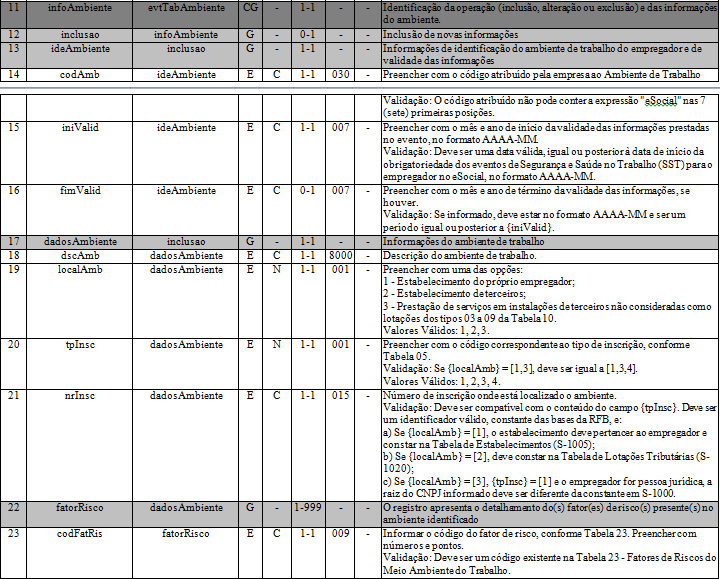 S- 1065 – Tabela de Equipamentos de Proteção
Descrevo os EPIs e EPCs que utilizo:

Atribuo código ao Equipamento de Proteção;
Indico se é EPI ou EPC;
Descrição do Equipamento de Proteção em até 999 caracteres;
Informo o CA, se aplicável.
Estagiários
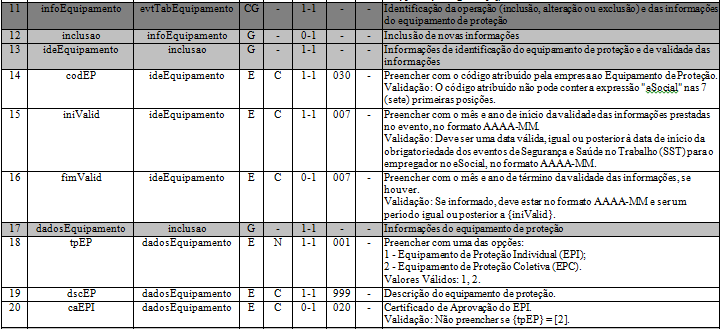 S- 2210 – Comunicação de Acidentes de Trabalho
Informações que atualmente compõem o formulário da CAT, com alguns aperfeiçoamentos:

Indicação do tipo de acidente de trabalho por capitulação legal;
Possibilidade de informar que acidente ocorreu no exterior;
Possibilidade de enviar CAT parcial.
Estagiários
S- 2220 – Monitoramento da Saúde do Trabalhador e exame toxicológico
Evento utilizado para prestação de informações sobre os Atestados de Saúde Ocupacional admissional, demissional, períodico, de mudança de função e de retorno ao trabalho, além das informações do exame toxicológico do motorista profissional.

O exame de monitoramento pontual foi inserido para prestação de informações não englobadas nos ASOs acima mencionados.
Estagiários
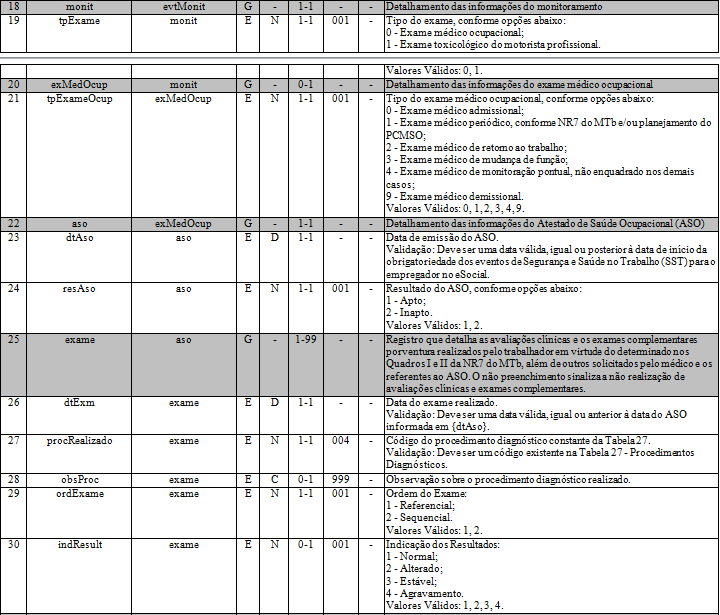 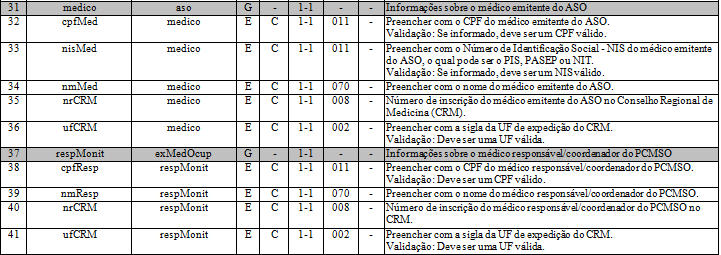 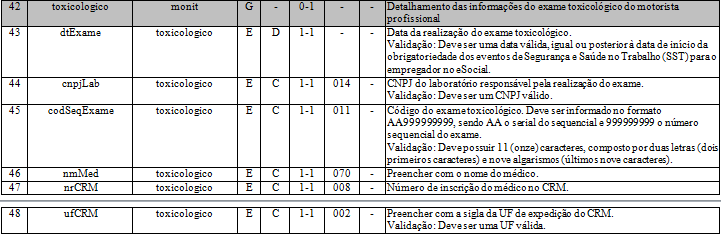 S- 2240 – Condições Ambientais do Trabalho – Fatores de Risco
Evento utilizado para vinculação do trabalhador a determinado ambiente, individualizando, por trabalhador, os fatores de risco declarados no S-1060 e descrevendo se tal exposição, combinada com demais requisitos específicos, enseja pagamento de insalubridade, periculosidade ou o recolhimento do FAE (Financiamento Aposentadoria Especial)
Estagiários
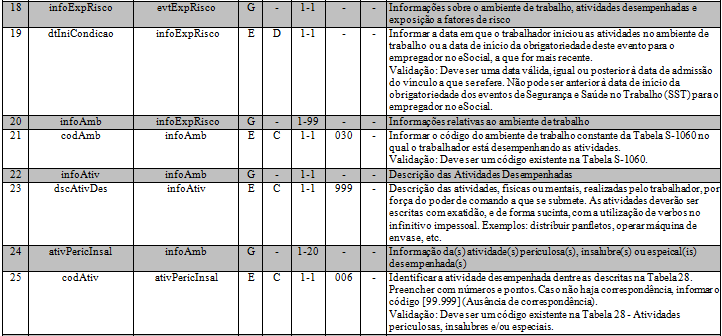 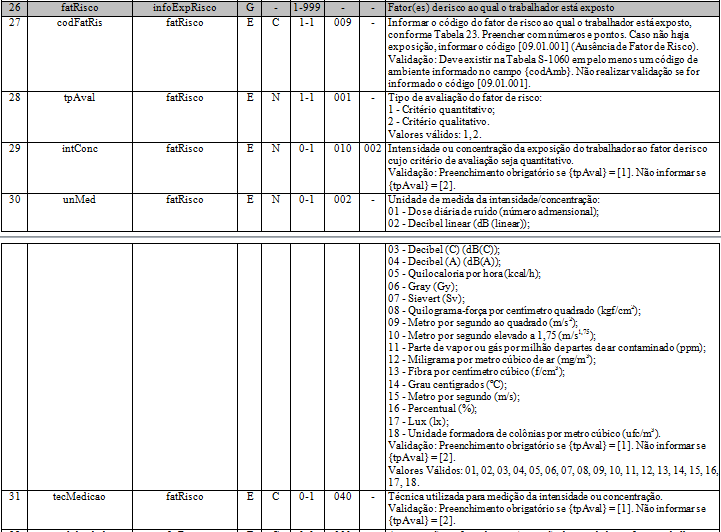 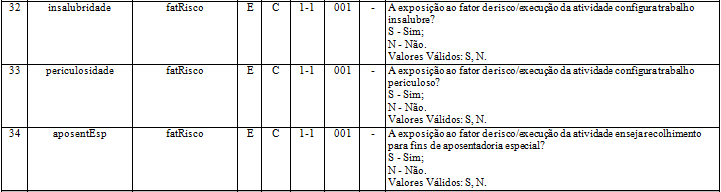 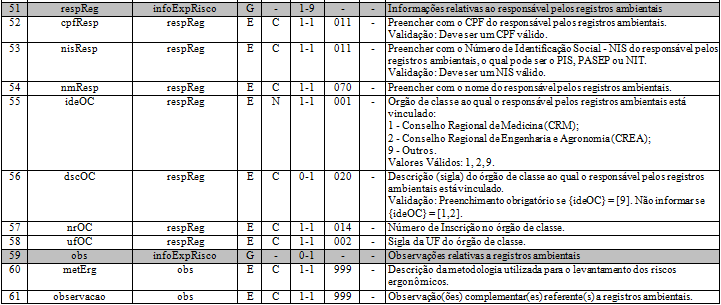 S- 2245 – Treinamentos e Capacitações
Evento utilizado para prestação de informações de treinamentos e capacitações obrigatórios pelas NRs do Ministério do Trabalho (utilizar tabela 29).
Estagiários
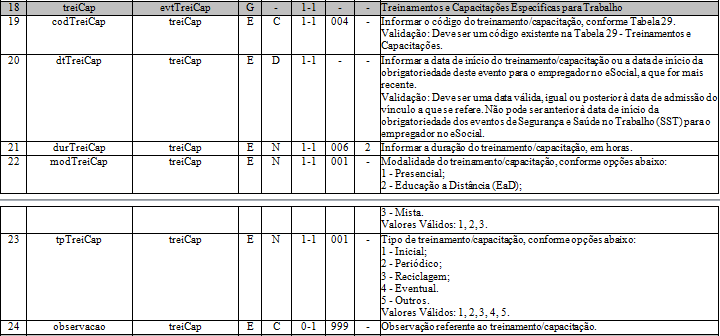 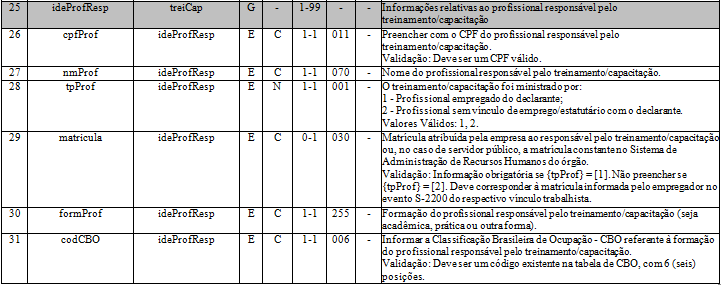 Eventos de SST obrigatórios para órgãos públicos
S-1060	S-1065
S-2210	S-2220
S-2240	S-2241
S-2245
CLT 
(somente RGPS)
S-1060	S-1065
S-2210	S-2220
S-2240(exceto campos insalubridade e periculosidade)
Estatuto sem RPPS
Mesma regra
Mesma regra
Servidores obrigatoriamente vinculados ao RGPS em órgão com RPPS
O envio de todos os eventos de SST é facultativo
Estatuto com RPPS
Eventos de SST obrigatórios para Estagiários
S-1060
S-2210
S-2220
S-2240
S-2241
Lei nº. 11.788, de 2008
Art. 14.  Aplica-se ao estagiário a legislação relacionada à saúde e segurança no trabalho, sendo sua implementação de responsabilidade da parte concedente do estágio.
S-1060	S-1065
S-2210	S-2220
S-2240 (exceto aposentadoria especial)
	S-2241
S-2245
Estagiários
OBRIGAÇÕES DE SST SUBSTITUÍDAS
Perfil Profissiográfico Previdenciário - PPP
Comunicação de Acidentes de Trabalho - CAT
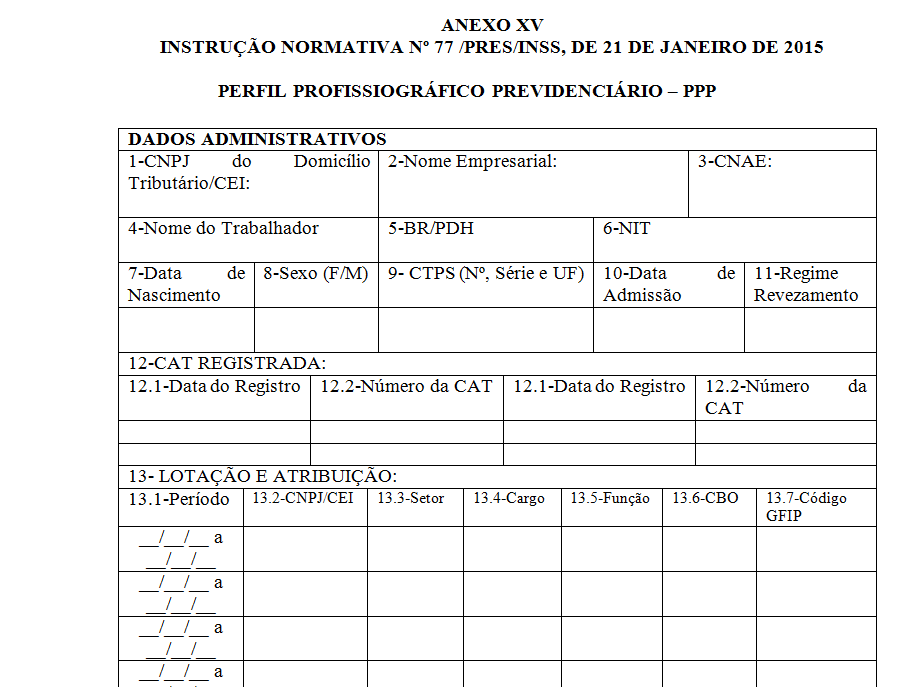 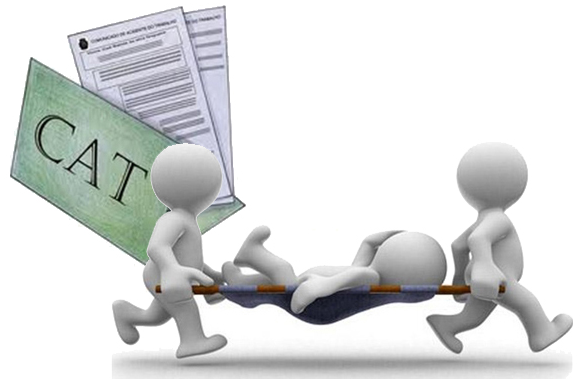 OBRIGAÇÕES DE SST SUBSTITUÍDAS
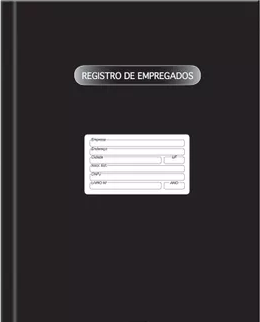 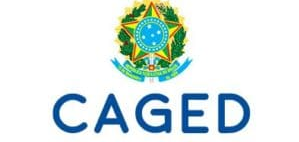 Para substituir o Livro de Registros de Empregados e o CAGED, é essencial o registro no eSocial do exame toxicológico do motorista profissional (S-2220) e dos treinamentos obrigatórios pelas NRs (S-2245).
OBRIGAÇÕES DE SST NÃO SUBSTITUÍDAS
S-2200 (Cadastramento Inicial do Vínculo e Admissão/Ingresso de Trabalhador )
Reconhecimento dos Fatores de Riscos e Monitoramento Biológico
(S-1060; S-1065; S-2220; S-2240)
S-2210 (Comunicação de Acidente do Trabalho, Alteração de Exame, Suspeita)
S-2230 (Afastamento Temporário)
S-2299 (Desligamento)
S-2245 (Treinamentos e Capacitações)
S-1060 (Tabela de Ambientes de Trabalho) – Descrição dos ambientes da empresa e dos riscos neles existentes
S-2240 (Condições Ambientais do Trabalho - Fatores de Risco) – Vinculação do trabalhador a determinado ambiente, individualizando, por trabalhador, os fatores de risco declarados no S-1060 e descreve se tal exposição, combinando com demais requisitos específicos de forma a ensejar pagamento de insalubridade, periculosidade ou o recolhimento do FAE (Financiamento Aposentadoria Especial)
S-1065 (Tabela de Equipamentos de Proteção) – Descrição dos EPIs e EPCs
‘
S-2220 (Monitoramento da Saúde do Trabalhador e Exame Toxicológico)
S-2230 Afastamentos temporários
Afastamentos decorrentes de acidente/doença do trabalho
Informar desde o 1º dia de afastamento
(CAT deve ser emitida)
Afastamentos decorrentes de acidente/doença não do trabalho
Informação obrigatória para afastamentos com duração de 3 ou mais dias
Afastamentos temporários – regra de informação
Exemplo de afastamentos pelo mesmo motivo, não relacionados ao trabalho, dentro de 60 dias:

	 1º afastamento: 02/07/2018 a 03/07/2018 (02 dias) – Não será informado.

	 2º afastamento: 08/07/2018 a 27/07/2018 (20 dias) – Informar e preencher 	SIM no campo “infoMesmoMtv”.

!!! Deverá ser enviado retroativamente a informação do primeiro afastamento no dia 21.07.2018 (16º dia de afastamento).
AS DEMAIS ÁREAS DEVEM SE PREOCUPAR COM AS INFORMAÇÕES DE SST?
tisão geral do projeto
1) O grau de exposição informado no S-1200 está de acordo com os as informações que constam nos eventos de SST?
2) O pagamento da insalubridade ou periculosidade  está em consonância com as informações lançadas nos eventos de SST
3) Os mudanças de função informadas no eSocial estão sendo acompanhadas pelo setor de SST? Os exames obrigatórios estão sendo realizados?
4) Os afastamentos pelo mesmo motivo estão sendo monitorados?
Algumas respostas...
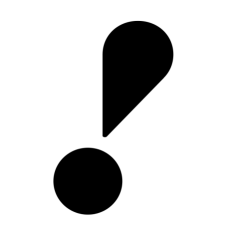 Se no evento S-2240 for verificada a exposição a agentes nocivos relacionados à aposentadoria especial deverá ser informado, no evento S-1200, o 'grauExp', conforme tabela 2 do eSocial.
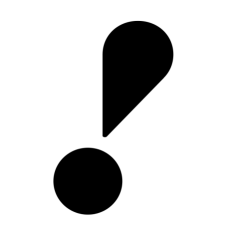 O pagamento de insalubridade e periculosidade (S-1200 e S-1210) deve corresponder a um risco identificado nos eventos de SST
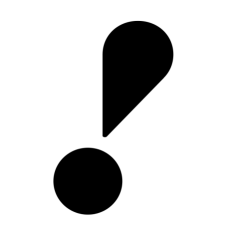 As mudanças de função devem ser acompanhadas pelo setor de SST, permitindo a realização do ASO e sua respectiva informação no evento S-2220
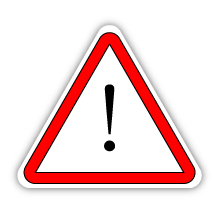 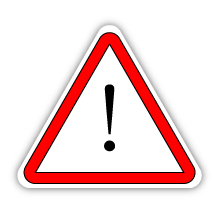 !!!Não há alteração na legislação tributária, previdenciária e trabalhista!!!
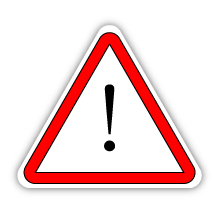 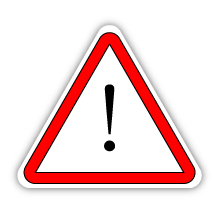 Obrigado!